SAUGI MOKYKLŲ VEIKLA
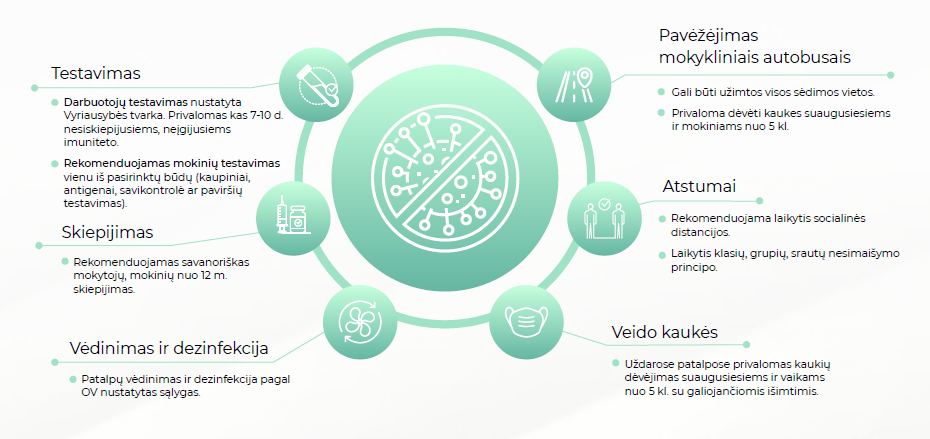 COVID-19 lovų užimtumas < 300
Ugdymo scenarijai
1 lygis (COVID-19 lovų užimtumas ≥ 300)
2 lygis (priimamas atskiru Vyriausybės sprendimu)
Ikimokyklinis ir priešmokyklinis ugdymas
Bendrosios rekomendacijos
Srautų reguliavimas
Kaukių dėvėjimas
Temperatūros matavimas
Ugdymas
Testavimas
Privalomas tik suaugusiems asmenims
Rekomenduojamas temperatūros matavimas vaikams
Kontaktinis
Rankų plovimas ir/ar dezinfekavimas, patalpų vėdinimas, valymas ir dezinfekavimas
Rekomenduojamas paviršių, kaupinių, antigenų ar savikontrolės testavimas
Rekomenduojamas grupių srautų atskyrimas
Kontaktinis
Rankų plovimas ir/ar dezinfekavimas, patalpų vėdinimas, valymas ir dezinfekavimas
Privalomas grupių srautų atskyrimas
Rekomenduojamas paviršių, kaupinių, antigenų ar savikontrolės testavimas
Privalomas tik suaugusiems asmenims
Privalomas temperatūros matavimas vaikams
Privalomas tik suaugusiems asmenims
Privalomas paviršių testavimas (jei netaikomas kaupinių, antigenų ar savikontrolės testavimas)
Rekomenduojama lankyti tik tėvams neturint galimybės prižiūrėti vaiko namuose
Rankų plovimas ir/ar dezinfekavimas, patalpų vėdinimas, valymas ir dezinfekavimas
Privalomas grupių srautų atskyrimas
Privalomas temperatūros matavimas vaikams
COVID-19 lovų užimtumas < 300
Ugdymo scenarijai
1 lygis (COVID-19 lovų užimtumas ≥ 300)
2 lygis (priimamas atskiru Vyriausybės sprendimu)
Pradinis ugdymas (1-4 klasės)
Bendrosios rekomendacijos
Srautų reguliavimas
Kaukių dėvėjimas
Temperatūros matavimas
Ugdymas
Testavimas
Privalomas tik suaugusiems asmenims
Rekomenduojamas temperatūros matavimas vaikams
Kontaktinis
Rankų plovimas ir/ar dezinfekavimas, patalpų vėdinimas, valymas ir dezinfekavimas
Rekomenduojamas paviršių, kaupinių, antigenų ar savikontrolės testavimas
Rekomenduojamas klasių srautų atskyrimas
Kontaktinis
Rankų plovimas ir/ar dezinfekavimas, patalpų vėdinimas, valymas ir dezinfekavimas
Privalomas klasių srautų atskyrimas
Rekomenduojamas paviršių, kaupinių, antigenų ar savikontrolės testavimas
Privalomas tik suaugusiems asmenims
Privalomas temperatūros matavimas vaikams
Privalomas visiems
Privalomas paviršių testavimas (jei netaikomas kaupinių, antigenų ar savikontrolės testavimas)
Kontaktinis
Rankų plovimas ir/ar dezinfekavimas, patalpų vėdinimas, valymas ir dezinfekavimas
Privalomas klasių srautų atskyrimas
Privalomas temperatūros matavimas vaikams
COVID-19 lovų užimtumas < 300
Ugdymo scenarijai
1 lygis (COVID-19 lovų užimtumas ≥ 300)
2 lygis (priimamas atskiru Vyriausybės sprendimu)
Pagrindinis ir vidurinis ugdymas (abiturientams taikomas iki 2022 m. sausio 31 d.)
Bendrosios rekomendacijos
Srautų reguliavimas
Kaukių dėvėjimas
Temperatūros matavimas
Ugdymas
Testavimas
Privalomas visiems
Rekomenduojamas temperatūros matavimas mokiniams
Kontaktinis
Rankų plovimas ir/ar dezinfekavimas, patalpų vėdinimas, valymas ir dezinfekavimas
Rekomenduojamas vakcinavimas, kaupinių, antigenų ar savikontrolės testavimas
Rekomenduojamas klasių srautų atskyrimas
Kontaktinis
Rankų plovimas ir/ar dezinfekavimas, patalpų vėdinimas, valymas ir dezinfekavimas
Privalomas klasių srautų atskyrimas
Rekomenduojamas vakcinavimas, kaupinių, antigenų ar savikontrolės testavimas
Privalomas visiems
Privalomas temperatūros matavimas mokiniams
Privalomas visiems
Rekomenduojamas vakcinavimas, privalomas kaupinių, antigenų ar savikontrolės testavimas
Kontaktinis (jei klasė imunizuota arba testuojama; SUP vaikams) arba mišrus (hibridinis)
Rankų plovimas ir/ar dezinfekavimas, patalpų vėdinimas, valymas ir dezinfekavimas
Privalomas klasių srautų atskyrimas
Privalomas temperatūros matavimas mokiniams
COVID-19 lovų užimtumas < 300
Ugdymo scenarijai
1 lygis (COVID-19 lovų užimtumas ≥ 300)
2 lygis (priimamas atskiru Vyriausybės sprendimu)
Abiturientų mokymas(is) nuo 2022 m. vasario 1 d.
Bendrosios rekomendacijos
Srautų reguliavimas
Kaukių dėvėjimas
Temperatūros matavimas
Ugdymas
Testavimas
Privalomas visiems
Rekomenduojamas temperatūros matavimas mokiniams
Kontaktinis
Rankų plovimas ir/ar dezinfekavimas, patalpų vėdinimas, valymas ir dezinfekavimas
Rekomenduojamas vakcinavimas, kaupinių, antigenų ar savikontrolės testavimas
Rekomenduojamas klasių srautų atskyrimas
Kontaktinis
Rankų plovimas ir/ar dezinfekavimas, patalpų vėdinimas, valymas ir dezinfekavimas
Privalomas klasių srautų atskyrimas
Rekomenduojamas vakcinavimas, kaupinių, antigenų ar savikontrolės testavimas
Privalomas visiems
Privalomas temperatūros matavimas mokiniams
Privalomas visiems
Rekomenduojamas vakcinavimas, kaupinių, antigenų ar savikontrolės testavimas
Kontaktinis
Rankų plovimas ir/ar dezinfekavimas, patalpų vėdinimas, valymas ir dezinfekavimas
Privalomas klasių srautų atskyrimas
Privalomas temperatūros matavimas mokiniams
COVID-19 lovų užimtumas < 300
Ugdymo scenarijai
1 lygis (COVID-19 lovų užimtumas ≥ 300)
2 lygis (priimamas atskiru Vyriausybės sprendimu)
Profesinis mokymas ir aukštojo mokslo studijos
Bendrosios rekomendacijos
Srautų reguliavimas
Kaukių dėvėjimas
Temperatūros matavimas
Ugdymas
Testavimas
Privalomas visiems
Rekomenduojamas temperatūros matavimas mokiniams/studentams
Kontaktinis
Rankų plovimas ir/ar dezinfekavimas, patalpų vėdinimas, valymas ir dezinfekavimas
Rekomenduojamas vakcinavimas, kaupinių, antigenų ar savikontrolės testavimas
Rekomenduojamas grupių srautų atskyrimas
Kontaktinis
Rankų plovimas ir/ar dezinfekavimas, patalpų vėdinimas, valymas ir dezinfekavimas
Privalomas grupių srautų atskyrimas
Privalomas kaupinių, antigenų ar savikontrolės testavimas jei grupė nėra imunizuota
Privalomas visiems
Privalomas temperatūros matavimas mokiniams/studentams
Privalomas visiems
Privalomas kaupinių, antigenų ar savikontrolės testavimas jei grupė nėra imunizuota
Kontaktinis (jei grupė imunizuota) arba nuotolinis (jei nevykdomas testavimas)
Rankų plovimas ir/ar dezinfekavimas, patalpų vėdinimas, valymas ir dezinfekavimas
Privalomas grupių srautų atskyrimas
Privalomas temperatūros matavimas mokiniams/studentams
COVID-19 lovų užimtumas < 300
Ugdymo scenarijai
1 lygis (COVID-19 lovų užimtumas ≥ 300)
2 lygis (priimamas atskiru Vyriausybės sprendimu)
Neformalus vaikų švietimas
Bendrosios rekomendacijos
Srautų reguliavimas
Kaukių dėvėjimas
Temperatūros matavimas
Ugdymas
Testavimas
Privalomas visiems
Rekomenduojamas temperatūros matavimas mokiniams
Kontaktinis
Rankų plovimas ir/ar dezinfekavimas, patalpų vėdinimas, valymas ir dezinfekavimas
Rekomenduojamas vakcinavimas, kaupinių, antigenų ar savikontrolės testavimas
Rekomenduojamas grupių srautų atskyrimas
Kontaktinis, ribojamas grupių dydis
Rankų plovimas ir/ar dezinfekavimas, patalpų vėdinimas, valymas ir dezinfekavimas
Privalomas grupių srautų atskyrimas
Rekomenduojamas vakcinavimas, kaupinių, antigenų ar savikontrolės testavimas
Privalomas visiems
Privalomas temperatūros matavimas mokiniams
Privalomas visiems
Rekomenduojamas vakcinavimas, kaupinių, antigenų ar savikontrolės testavimas
Kontaktinis (jei grupė imunizuota), nuotolinis arba stabdomas
Rankų plovimas ir/ar dezinfekavimas, patalpų vėdinimas, valymas ir dezinfekavimas
Privalomas grupių srautų atskyrimas
Privalomas temperatūros matavimas mokiniams
COVID-19 lovų užimtumas < 300
Ugdymo scenarijai
1 lygis (COVID-19 lovų užimtumas ≥ 300)
2 lygis (priimamas atskiru Vyriausybės sprendimu)
Neformalus suaugusiųjų švietimas
Taikomi tokie patys reikalavimai kaip ir kitose paslaugų srityse, būtina registracija
Švietimo pagalbos teikimas visose švietimo įstaigose
Vykdoma tokiu būdu, kokiu organizuojamas ugdymo procesas konkrečioje švietimo įstaigoje. Paslauga mokiniui teikiama tokiu būdu, kokiu jis tuo metu mokosi.